GI SLIDE DECK 2014
Selected abstracts from:
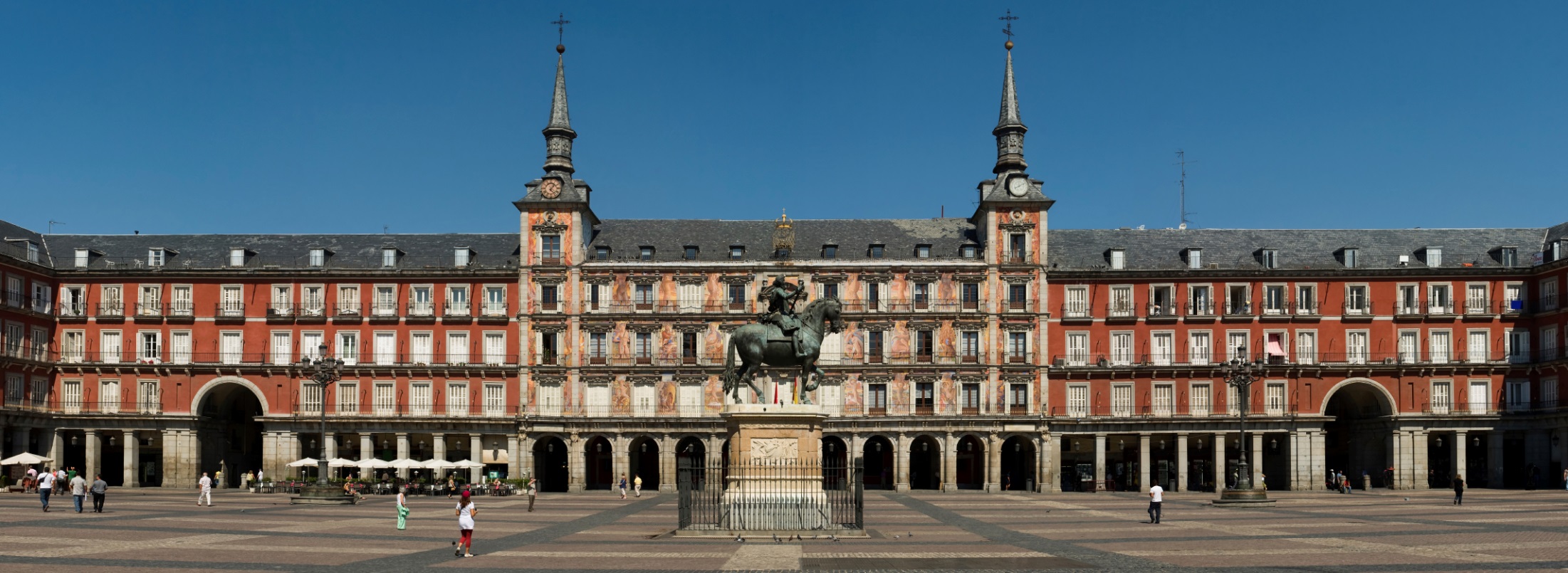 ESMO 2014 Congress26–30 Sept 2014 | Madrid, Spain
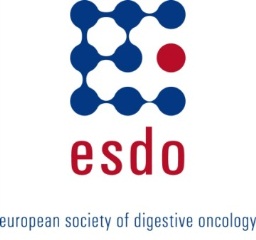 Supported by Eli Lilly and Company.
 Eli Lilly and Company has not influenced the content of this publication
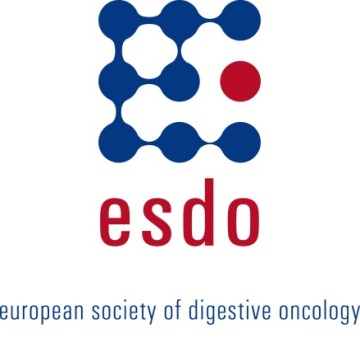 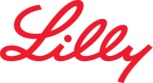 Letter from ESDO
Dear Colleagues
It is my pleasure to present this ESDO slide set which has been designed to highlight and summarise key findings in digestive cancers from the major congresses in 2014. This slide set specifically focuses on the European Society for Medical Oncology Congress.
The area of clinical research in oncology is a challenging and ever changing environment. Within this environment, we all value access to scientific data and research which helps to educate and inspire further advancements in our roles as scientists, clinicians and educators. I hope you find this review of the latest developments in digestive cancers of benefit to you in your practice. If you would like to share your thoughts with us we would welcome your comments. Please send any correspondence to info@esdo.eu.
And finally, we are also very grateful to Lilly Oncology for their financial, administerial and logistical support in the realisation of this activity.
Yours sincerely, 
Eric Van CutsemPhillippe RougierThomas Seufferlein(ESDO Governing Board Executives)
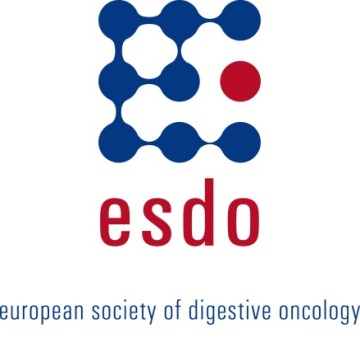 ESDO Medical Oncology Slide Deck Editors 2014
Colorectal cancers
Prof Eric Van Cutsem, Digestive Oncology, University Hospitals Leuven, Belgium
Prof Wolff Schmiegel, Department of Medicine, Ruhr-University, Germany
Prof Thomas Gruenberger, Department of Surgery I, Rudolfstiftung Hospital, Vienna, Austria
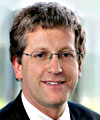 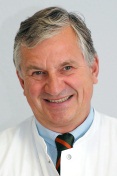 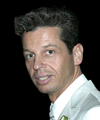 Pancreatic cancer and hepatobiliary tumours
Prof Jean-Luc Van Laethem, Hôpital Erasme, Clinique Universitaire de Bruxelles, Belgium
Prof Thomas Seufferlein, Department of Internal Medicine, University of Ulm, Germany
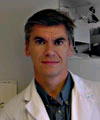 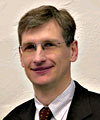 Gastro-oesophageal and neuroendocrine tumours 
Prof Philippe Rougier, Hôpital Européen Georges Pompidou, Paris, France
Prof Côme Lepage, Department of Hepatogastroenterology, University of Burgundy, France
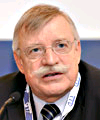 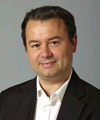 Biomarkers
Prof Eric Van Cutsem, Digestive Oncology, University Hospitals Leuven, Belgium
Prof Thomas Seufferlein, Department of Internal Medicine, University of Ulm, Germany
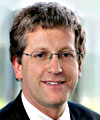 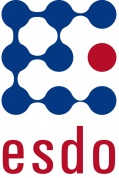 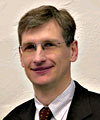 Glossary
5-FU	5-fluorouracil
AE	adverse event
AFP	alpha-fetoprotein
ALP	alkaline phosphatase
ALT	alanine aminotransferase
AST	aspartate aminotransferase
BCLC	Barcelona Clinic Liver Cancer
BSC	best supportive care
CBR	clinical benefits rate
CI	confidence interval
CR	complete response
CRC	colorectal cancer
CUP	carcinoma of unknown primary
DCR	disease control rate
DFS	disease-free survival
dMMR	deficient mismatch repair
DoR	duration of response
ECOG	Eastern Cooperative Oncology Group
EGFR	epidermal growth factor receptor
FFPE	formalin-fixed, paraffin-embedded
FOLFIRI	leucovorin/5-FU/irinotecan
FOLFIRINOX	leucovorin/5-FU/irinotecan/oxaliplatin
FOLFOX	leucovorin/5-FU/oxaliplatin
GEC	gastroesophageal cancer
GEJ	gastroesophageal junction
GEP	gastroenteropancreatic
GI	gastrointestinal
GGT	gamma-glutamyl transferase
HR	hazard ratio
HRQoL	health-related quality of life

ITT	intention-to-treat
LCNEC	large cell neuroendocrine carcinoma
LDH	lactate dehydrogenase
mAB	monoclonal antibodies
mCRC	metastatic CRC
MSI	microsatellite instability
MSS	microsatellite stable 
Mut	mutant
NET	neuroendocrine tumour
NR	not reached
ORR	overall response rate
OS	overall survival 
PD	progressive disease
pERK	phosphorylated extracellular signal-regulated kinase
pMMR	proficient mismatch repair
pNET	pancreatic NET
PFS	progression free survival
PPI	proton pump inhibitor
PR	partial response
PS	performance status
RR	response rate
SD	stable disease
SoC	standard of care
TTF	time to treatment failure
TTP	time to progression
QoL	quality of life
VEGF	vascular endothelial growth factor
VEGFR	VEGF receptor
WHO	World Health Organization
wt	wild-type
Contents
Colorectal cancer
Neoadjuvant therapy………………………………………………………………..	7
Adjuvant therapy.……………………………………………………………........	12
First-line therapy…....…………………………………………………….……….	22
Maintenance…………………………………………………..............................	30
Second-line or later therapy……………………………………………………...	42
Oesophageal and gastric cancer
Localised disease…....…………………………………………………………....53
Metastatic disease………………………………………………….....................	56
Advanced disease
Hepatocellular cancer....……………………………………………………………..	63
Pancreatic cancer
Adjuvant therapy …………………………………………………………............	69
First-line therapy …....…………………………………………………………….	71
Biliary tract cancer……………………………………….........................................	77
Neuroendocrine tumours
Prognosis / Biomarkers……………………………………………..…………….	80
Palliative……………………………………………………………………………	88
Cancer of unknown primary………………………………….………………………	98
Note: To jump to a section, right click on the number and ‘Open Hyperlink’
COLORECTAL CANCER
COLORECTAL CANCER
NEOADJUVANT therapy
LBA10: CALGB/SWOG 80405: Analysis of patients undergoing surgery as part of treatment strategy – Venook A et al.
Study objective
Secondary analysis to determine the long-term outcomes of patients with mCRC who were enrolled in the CALGB/SWOG trial* and underwent surgery after chemotherapy
Bevacizumab + chemotherapy(5 mg/kg q2w)
Patients with mCRC
KRAS wt (codons 12 + 13)
PS 0–1
FOLFIRI or mFOLFOX6 at enrolment†
(n=1,137)
PD
R
Cetuximab + chemotherapy
(400 mg/m2 x1, then 250 mg/m2 qw)
PD
180 patients underwent surgery after chemotherapy and were included in the current analysis: bevacizumab + chemotherapy (n=75) vs. cetuximab + chemotherapy (n=105)
*Phase III first-line treatment study in unselected patients; †physician/patient choice
Venook et al. Ann Oncol 2014; 25 (suppl 4): abstr LBA10
LBA10: CALGB/SWOG 80405: Analysis of patients undergoing surgery as part of treatment strategy – Venook A et al.
Key results
132/180 KRAS wt patients had no evidence of disease post surgery
Venook et al. Ann Oncol 2014; 25 (suppl 4): abstr LBA10
LBA10: CALGB/SWOG 80405: Analysis of patients undergoing surgery as part of treatment strategy – Venook A et al.
Key results (cont.)








Conclusions
Patients receiving cetuximab + chemotherapy were more likely to undergo curative surgery than those on bevacizumab + chemotherapy
Outcomes were similar between treatment groups
Expanded RAS may distinguish prognosis
OS (Resected NED)
OS (Resected no evidence of disease)
1.0
0.8
0.6
Survival probability
0.4
RAS mut
RAS wt
0.2
0.0
0
20
40
60
80
100
Months from study entry
No. of patients at risk
RAS mut
RAS wt
11
65
9
63
5
34
2
19
0
2
0
1
Venook et al. Ann Oncol 2014; 25 (suppl 4): abstr LBA10
505PD: Preoperative chemoradiotherapy and postoperative chemotherapy with capecitabine +/- oxaliplatin in locally advanced rectal cancer: Interim analysis for disease-free survival of PETACC 6 – Schmoll H et al.
Study objective
To determine whether oxaliplatin plus preoperative chemoradiotherapy and adjuvant chemotherapy improves DFS in locally advanced rectal cancer
Study design
Patients with T3/4 ± N+ rectal cancer ≤12 cm from anal verge (ECOG PS 0–2) were randomised to pre- and post-operative capecitabine* ± oxaliplatin†
Key results
Total events for DFS: 124 capecitabine vs. 121 capecitabine + oxaliplatin



Conclusion
The addition of oxaliplatin to capecitabine reduced compliance and did not appear to improve efficacy compared with capecitabine alone
*Pre-operative 825 mg/m² po bid plus chemoradiation, post-operative 1000 m² po bid for 6 cycles; †pre-operative 50 mg/m² iv, post-operative 130 mg/m² iv for 6 cycles; ‡Primary endpoint
Schmoll et al. Ann Oncol 2014; 25 (suppl 4): abstr 505PD
COLORECTAL CANCER
Adjuvant therapy
LBA12: Final results from QUASAR2, a multicentre, international randomised phase III trial of capecitabine (CAP) +/- bevacizumab (BEV) in the adjuvant setting of stage II/III colorectal cancer (CRC) – Midgley R et al.
Study objective
To assess whether bevacizumab added to capecitabine improves survival in patients with CRC after R0 resection
Capecitabine†
(n=968)
PD
Patients with CRC post resection
Stage III or high-risk stage II*
(n=1,941)
Stratification
Age
Stage
R
Site (colon vs. rectum)
Country
Capecitabine†
+ bevacizumab‡
(n=973)
PD
Primary endpoint
DFS
Secondary endpoints
DFS, OS
Toxicity, translational science
*T4, Ly1, V1, obstruction, perforation; †1250 mg/m2 bid d1–14 q3w for 8 cycles (24 weeks); ‡7.5 mg/kg d1: 30–60 min iv infusion q3w for 16 cycles (48 weeks)
Midgley et al. Ann Oncol 2014; 25 (suppl 4): abstr LBA12Presented by R Kerr
LBA12: Final results from QUASAR2, a multicentre, international randomised phase III trial of capecitabine (CAP) +/- bevacizumab (BEV) in the adjuvant setting of stage II/III colorectal cancer (CRC) – Midgley R et al.
Key results










Possible treatment-related deaths: 0.9% capecitabine vs. 1.9% capecitabine + bevacizumab (RR 2.3; CI 1.0, 5.2); p=0.05
3-year DFS: 78.4% capecitabine vs. 75.4% with capecitabine + bevacizumab (HR 1.06; p=0.5)
Midgley et al. Ann Oncol 2014; 25 (suppl 4): abstr LBA12
LBA12: Final results from QUASAR2, a multicentre, international randomised phase III trial of capecitabine (CAP) +/- bevacizumab (BEV) in the adjuvant setting of stage II/III colorectal cancer (CRC) – Midgley R et al
Key results (cont.)










DFS in patients with MSS (n=840): HR* 1.43 (CI 1.12, 1.84); p=005
DFS in patients with MSI (n=135): HR* 0.74 (CI 0.35, 1.56); p=0.42
Conclusions
Capecitabine + bevacizumab provided no additional benefit to capecitabine alone in patients with CRC post R0 resection
Subgroup analyses did not identify a specific subpopulation to benefit from the addition of bevacizumab
Patients with MSS had a reduced DFS when treated with capecitabine + bevacizumab compared with capecitabine alone
*Capecitabine alone vs. capecitabine + bevacizumab
Midgley et al. Ann Oncol 2014; 25 (suppl 4): abstr LBA12
502PD: MOSAIC study: Actualization of overall survival (OS) with 10 years follow up and evaluation of BRAF. By GERCOR and MOSAIC investigators – André T et al.
Study objective 
To report the 10-year follow-up and BRAF evaluable population results for the MOSAIC* study
Study design
Of the 2,246 patients included in MOSAIC study, actualisation of survival was carried out at 10-year follow-up
FFPE samples for BRAF mutation testing were available in 903 patients
Testing was conducted using a pre-amplification method followed by Amplification Refractory Mutation System technology
15 variables were evaluated in univariate and multivariate analysis of prognostic factors for DFS in the BRAF evaluable population
*Patients with stage II/III colon cancer were randomised to receive fluorouracil + leucovorin ± oxaliplatin after curative resection (N=2246)
André et al. Ann Oncol 2014; 25 (suppl 4); abstr 502PD
502PD: MOSAIC study: Actualization of Overall Survival (OS) with 10 years follow up and evaluation of BRAF. by GERCOR and MOSAIC investigators – André T et al.
Key results





BRAF wt: 78.8%; BRAF mut: 9.1%; pMMR 88.6%; dMMR 9.3%
BRAF was not a prognostic factor
5-year RFI: mut 73.1 vs. wt 72.5 (HR 0.97 [95% CI 0.65, 1.44]; p=0.863)
*Univariate analysisRFI, relapse-free interval
André et al. Ann Oncol 2014; 25 (suppl 4): abstr 502PD
502PD: MOSAIC study: Actualization of Overall Survival (OS) with 10 years follow up and evaluation of BRAF. by GERCOR and MOSAIC investigators – André T et al.
Key results (cont.)




Conclusions
After 10 years’ follow-up, the benefit of oxaliplatin as an adjuvant therapy for stage II/III colon cancer was confirmed for DFS and OS
Absolute OS difference has increased from 2.1% (5 years) to 4.6%
dMMR is a prognostic factor, but not BRAF 
FOLFOX benefitted patients with dMMR status and those with BRAF mutation
André et al. Ann Oncol 2014; 25 (suppl 4): abstr 502PD
503PD: A genetic response profile to predict efficacy of adjuvant 5-FU in colon cancer – Buhl I et al.
Study objective
To validate a predictive biomarker profile for 5-FU in patients with colon cancer
Study design
The 5-FU signature comprised 205 positively and negatively correlated genes mapped to 669 probe sets
The profile was tested in FFPE samples from stage III patients receiving adjuvant 5-FU* with or without irinotecan (n=636) or stage II patients not receiving adjuvant therapy (n=359)
Key results





Conclusion
The 5-FU signature may provide predictive information regarding the response to adjuvant 5-FU therapy in patients with colon cancer
Buhl et al. Ann Oncol 2014; 25 (suppl 4): abstr 503PD
504PD: Three or six months of adjuvant chemotherapy for colon cancer: Compliance and safety of the phase III Italian TOSCA trial – Lonardi S et al.
Study objective
Non-inferiority phase III trial comparing 3 vs. 6 months of adjuvant FOLFOX4 or XELOX in patients with stage III or high-risk stage II colon cancer
Study design
3,720 patients were randomised to 3 months (n=1,850) or 6 months (n=1,870) treatment with adjuvant FOLFOX4 or XELOX
Key results
Proportion of patients completing trial: 68% for 6 months vs. 91% for 3 months




Conclusions
Toxicity was generally low but higher in the 6-month vs. 3-month arm
Efficacy analysis is ongoing
*AEs with significant differences are listed
Lonardi et al. Ann Oncol 2014; 25 (suppl 4): abstr 504PD
LBA14: Molecular subtype and chemotherapy-related toxicity in stage 3 colon cancers: NCCTG N0147 – Sinicrope F et al.
Study objective
A post-hoc analysis to investigate the association between molecular subtypes and AEs in patients with stage 3 colon cancer receiving FOLFOX ± cetuximab
Study design
Tumours were categorised by DNA mismatch repair (dMMR) status and mutually exclusive BRAF or KRAS mutations
Associations between subtypes and grade ≥3 AEs was determined by Chi-squared test and logistic regression
Key results
Overall 77% of patients in the sporadic dMMR subtype completed >6 treatment cycles vs. 87–91% of patients in other subtypes (p=0.029)
Overall grade ≥3 AEs among patients receiving <12 cycles was highest for sporadic dMMR (81%) and lowest for familial dMMR (40%) subtypes (p=0.016)
For distal, but not proximal, cancers, dMMR patients had the highest AE rate (78%)
Mutant BRAFV600E proficient MMR had the lowest AE rate (33%)
Conclusion
Sporadic dMMR patients had fewer treatment cycles and greater toxicity
Sinicrope et al. Ann Oncol 2014; 25 (suppl 4): abstr LBA14
COLORECTAL CANCER
First-line therapy
501O: CALGB/SWOG 80405: Phase III trial of irinotecan/5-FU/leucovorin(FOLFIRI) or oxaliplatin/5-FU/leucovorin (mFOLFOX6) with bevacizumab (BV) orcetuximab (CET) for patients (pts) with expanded ras analyses untreated metastatic adenocarcinoma of the colon – Lenz H et al.
Study objective
Post-hoc analysis assessing expanded RAS in patients with mCRC treated with first-line bevacizumab vs. cetuximab in combination with either FOLFIRI or mFOLFOX6
Study design
Bevacizumab* +
FOLFIRI or mFOLFOX6 (n=559)
PD
Unselected patients with mCRC
(n=1,137)
R
Cetuximab† +
FOLFIRI or mFOLFOX6 (n=578)
PD
RAS evaluable patients: Bevacizumab n=324 vs. cetuximab n=346
*5 mg/kg q2w; †400 mg/m2 x1, then 250 mg/m2 qw
Lenz H et al. Ann Oncol 2014; 25 (suppl 4): abstr 501O
501O: CALGB/SWOG 80405: PHASE III trial of irinotecan/5-FU/leucovorin(FOLFIRI) or oxaliplatin/5-FU/leucovorin (mFOLFOX6) with bevacizumab (BV) orcetuximab (CET) for patients (pts) with expanded ras analyses untreated metastatic adenocarcinoma of the colon – Lenz H et al.
Key results
PFS – All RAS wt
100
80
60
Percentage event free
40
20
0
0
12
24
36
48
60
72
No. at risk
Months from study entry
BEV + Chemo
CET + Chemo
256
270
112
126
49
49
23
18
13
5
6
2
1
Lenz H et al. Ann Oncol 2014; 25 (suppl 4): abstr 501O
501O: CALGB/SWOG 80405: PHASE III trial of irinotecan/5-FU/leucovorin(FOLFIRI) or oxaliplatin/5-FU/leucovorin (mFOLFOX6) with bevacizumab (BV) orcetuximab (CET) for patients (pts) with expanded ras analyses untreated metastatic adenocarcinoma of the colon – Lenz H et al
Key results (cont.)









Conclusions
All patients with newly diagnosed mCRC should be tested for RAS 
Overall survival of >30 months in both treatment groups sets a new benchmark for patients with mCRC
*Patients with KRAS codon 12/13 wt tumours evaluable for other RAS mutations
Lenz H et al. Ann Oncol 2014; 25 (suppl 4): abstr 501O
LBA11: Independent radiological evaluation of objective response, early tumor shrinkage, and depth of response in FIRE-3 (AIO KRK-0306) in the final RAS evaluable population – Stintzing S et al.
Study objective
RAS analysis and independent radiological review to assess tumour response and early tumour shrinkage in patients with KRAS exon 2 wt mCRC treated with either cetuximab or bevacizumab plus FOLFIRI as first-line therapy
Cetuximab† + FOLFIRI*(n=297)
PD
Patients with mCRC 
KRAS wt
Treatment naïve
(n=592)
R
1:1
Bevacizumab‡ + FOLFIRI*
(n=295)
PD
Primary endpoint
ORR (RECIST 1.0)
Response evaluable (RECIST) 83%: Cetuximab + FOLFIRI (n=236) vs. Bevacizumab + FOLFIRI (n=257)
*5-FU 400 mg/m2 (iv bolus), folinic acid 400 mg/m2, irinotecan 180 mg/m2 q2w then 5-FU 2,400 mg/m2 (iv 46 h); †400 mg/m2 iv 120 min initial dose, 250 mg/m2 iv 60 min q1w; ‡5 mg/kg iv 30–90 min q2w
Stintzing et al. Ann Oncol 2014; 25 (suppl 4): abstr LBA11
LBA11: Independent radiological evaluation of objective response, early tumor shrinkage, and depth of response in FIRE-3 (AIO KRK-0306) in the final RAS evaluable population – Stintzing S et al.
Key results
RAS analysis:






Independent radiological review:
ITT population: ORR (cetuximab vs. bevacizumab) HR 1.18 (0.85, 1.64), p=0.183





Early tumour shrinkage correlated with PFS in the cetuximab arm (p=0.0037) and OS in the cetuximab and bevacizumab arm (p=0.0023 vs. p=0.0001, respectively)
Depth of response (RAS wt): –48.9% cetuximab arm vs. –32.3% bevacizumab arm (p<0.0001); depth of response correlated with OS and PFS
Stintzing et al. Ann Oncol 2014; 25 (suppl 4): abstr LBA11
LBA11: Independent radiological evaluation of objective response, early tumor shrinkage, and depth of response in FIRE-3 (AIO KRK-0306) in the final RAS evaluable population – Stintzing S et al.
Key results (cont.)









Conclusions
The RAS evaluable population was comparable to the ITT population
The independent radiological review demonstrated that cetuximab + FOLFIRI significantly improved ORR, early tumour shrinkage and depth of response compared with bevacizumab + FOLFIRI
Median tumour diameter by treatment time (final RAS)
Median tumour diameter by treatment time (final RAS)
Median tumour diameter by treatment time (final RAS)
100
Bevacizumab + FOLFIRI
95% CI
Cetuximab + FOLFIRI
75
95% CI
Median tumour diameter of patients not PD (%)
50
6
12
22
32
Week
Stintzing et al. Ann Oncol 2014; 25 (suppl 4): abstr LBA11
509PD: Primary tumour location (PTL) as a prognostic and predictive factor inadvanced colorectal cancer (aCRC): Data from 2075 patients (pts) in randomised trials – Seligmann J et al.
Study objective
To investigate whether primary tumour location has an impact on tumour biology, survival and response to treatment in patients with advanced CRC
Study design
Data from 2,075 patients from the FOCUS and PICCOLO trials were analysed to compare primary tumour location: right colon vs. left colon or rectum (primary analysis) or left colon vs. rectum
Key results
Right colon tumours were associated with worse OS in first-line (HR 1.44; p=0.001) but not second-line treatment (HR 1.13; p=0.31) vs. left colon tumours
Left colon tumours had improved OS in first-line (HR 0.75; p=0.015) and second-line (HR 0.76; p=0.05) vs. rectal tumours
Primary tumour location did not predict OS or PFS benefit from upfront doublet vs. single agent FU
Conclusions
Right colon tumours were biologically distinct and had worse OS in the first-line setting vs. left colon tumours
Primary tumour location is not recommended as a predictive biomarker
Seligmann et al. Ann Oncol 2014; 25 (suppl 4): abstr 509PD
COLORECTAL CANCER
maintenance
497O: Bevacizumab-erlotinib as maintenance therapy in metastatic colorectal cancer. Final results of the GERCOR DREAM study – Chibaudel B et al.
Study objective
Phase III trial to assess the efficacy and safety of erlotinib in combination with bevacizumab as maintenance therapy following bevacizumab-based induction therapy* in patients with unresectable mCRC
Maintenance
Patients with mCRC
No prior chemotherapy or targeted agent for metastatic disease
WHO PS 0–2
ALP <3–5 x ULN
Bilirubin 1.5 x ULN
(n=700)
Completed induction therapy* with no disease progression
Bevacizumab (7.5 mg/kg q3w)
(n=228)
PD
Stratification
Centre, baseline ECOG status, ALP, LDH, induction chemotherapy, KRAS status, age, number of metastatic sites and tumour response
R
Bevacizumab (7.5 mg/kg q3w) + erlotinib (150 mg/d)
(n=224)
PD
Primary endpoint
PFS on maintenance
Secondary endpoints
OS, PFS from registration, RR, safety, HRQoL
*Bevacizumab plus mFOLFOX7, mXELOX2 or FOLFIRI
Chibaudel et al. Ann Oncol 2014; 25 (suppl 4): abstr 497O
497O: Bevacizumab-erlotinib as maintenance therapy in metastatic colorectal cancer. Final results of the GERCOR DREAM study – Chibaudel B et al.
Key results
OS
PFS
100
100
80
80
60
60
Survival probability (%)
Survival probability (%)
40
40
20
20
0
0
0
26
52
78
104
130
156
182
0
26
52
52
104
130
156
182
208
234
260
286
302
Time (weeks)
Time (weeks)
No. at risk
Bev

Bev + erlotinib
No. at risk
Bev
Bev + erlotinib
228

224
88

96
24

38
15

17
7

10
3

6
3

4
2

4
228

224
208

203
168

172
127

136
95

96
61

67
42

49
23

31
12

22
6

15
3

8
0

5
0

2
Chibaudel et al. Ann Oncol 2014; 25 (suppl 4): abstr 4970
497O: Bevacizumab-erlotinib as maintenance therapy in metastatic colorectal cancer. Final results of the GERCOR DREAM study – Chibaudel B et al.
Key results (cont.)







Conclusions
Bevacizumab + erlotinib maintenance significantly prolonged PFS and OS vs. bevacizumab alone in patients with unresectable mCRC
This observation was present even in patients with mutated KRAS
There was also a significant difference in ORR in KRAS mutated tumours
Safety was acceptable despite an increased incidence of skin rash and diarrhoea
Chibaudel et al. Ann Oncol 2014; 25 (suppl 4): abstr 4970
498O: Maintenance strategy with fluoropyrimidines (FP) plus bevacizumab (Bev), Bev alone or no treatment, following a 24-week first-line induction with FP, oxaliplatin (Ox) and Bev for patients with metastatic colorectal cancer: Mature data and subgroup analysis of the AIO KRK 0207 phase III study – Hegewisch-Becker S et al.
Study objective
To evaluate whether either no treatment or bevacizumab alone was non-inferior to fluoropyrimidines (FP) plus bevacizumab, after 24-weeks’ induction therapy* in patients with unresectable mCRC
Fluoropyrimidines + bevacizumab (n=158)
PD†
Patients with unresectable mCRC
No progression after 24 weeks’ induction therapy*
(n=852)
R
Bevacizumab alone (n=156)
PD†
No therapy
(n=158)
PD†
Stratification
Adjuvant treatment; CR/PR vs. SD, ECOG PS; CEA at baseline
Secondary endpoints
PFS-1, OS
Toxicity, QoL, biomarkers
Primary endpoint
TFS (at first or second progression)
*Fluoropyrimidines/oxaliplatin/bevacizumab; †Re-induction of any of the initial treatments at first progression TFS, time to failure of strategy
Hegewisch-Becker et al. Ann Oncol 2014; 25 (suppl 4): abstr 498O
498O: Maintenance strategy with fluoropyrimidines (FP) plus bevacizumab (Bev), Bev alone or no treatment, following a 24-week first-line induction with FP, oxaliplatin (Ox) and Bev for patients with metastatic colorectal cancer: Mature data and subgroup analysis of the AIO KRK 0207 phase III study – Hegewisch-Becker S et al.
Key results









Overall survival:
23.4 months with fluoropyrimidines + bevacizumab vs. 22.6 months with bevacizumab alone and 23.3 months with no therapy (p=NS between the groups)
PFS-1
TFS
1.0
1.0
FP/Bev	n=144	124 events	median 6.8 months
FP/Bev	n=144	126 events	median 6.2 months
Bev	n=153	140 events	median 6.2 months
Bev	n=153	145 events	median 4.6 months
0.8
0.8
No therapy	n=153	141 events	median 6.4 months
No therapy	n=153	148 events	median 3.6 months
0.6
0.6
Rate without event
Rate without event
mTFS in all patients: 6.5 months
mPFS-1 in all patients: 4.6 months
0.4
0.4
0.2
0.2
0.0
0.0
0
3
6
9
12
15
18
21
24
27
30
33
36
39
42
0
3
6
9
12
15
18
21
24
27
30
33
36
39
42
Time (months)
Time (months)
FP/Bev vs. Bev:	HR 1.26 (95% CI 0.99, 1.60); p=0.061
 FP/Bev vs. no therapy:	HR 2.05 (95% CI 1.61, 2.63); p<0.00001
 Bev vs. no therapy:	HR 1.53 (95% CI 1.21, 1.93); p=0.00039
FP/Bev vs. Bev: 	HR 1.03 (95% CI 0.81, 1.31); p=0.82
 FP/Bev vs. no therapy:	HR 1.27 (95% CI 1.00, 1.62); p=0.054
Hegewisch-Becker et al. Ann Oncol 2014; 25 (suppl 4): abstr 498O
498O: Maintenance strategy with fluoropyrimidines (FP) plus bevacizumab (Bev), Bev alone or no treatment, following a 24-week first-line induction with FP, oxaliplatin (Ox) and Bev for patients with metastatic colorectal cancer: Mature data and subgroup analysis of the AIO KRK 0207 phase III study – Hegewisch-Becker S et al.
Key results (cont.) 
Oxaliplatin dose reduction during induction did not impact PFS-1 or OS
mPFS-1: 4.3 months with no reduction vs. 4.8 months with reduction (p=0.63)
mOS: 22.7 months with no reduction vs. 23.7 months with reduction (p=0.35)
Patients with the best response at induction (CR/PR) had improved OS vs. SD
OS
1.0
CR/PR	n=299	median 24 months
SD	n=168	median 19.8 months
0.8
p=0.00077
0.6
Rate without event
0.4
0.2
0.0
0
5
10
15
20
25
30
35
40
45
50
Time (months)
Hegewisch-Becker et al. Ann Oncol 2014; 25 (suppl 4): abstr 498O
498O: Maintenance strategy with fluoropyrimidines (FP) plus bevacizumab (Bev), Bev alone or no treatment, following a 24-week first-line induction with FP, oxaliplatin (Ox) and Bev for patients with metastatic colorectal cancer: Mature data and subgroup analysis of the AIO KRK 0207 phase III study – Hegewisch-Becker S et al.
Key results (cont.)
Mutation status showed: 39% wild type, 52% RAS mutant and 9% BRAF mutant
PFS-1 and OS were longer in patients with wild type status vs. RAS or BRAF mutations









Improved PFS-1 with active vs. no treatment was maintained in all subgroups analysed, with no patient group with identified that had greater or lesser benefit
1.0
0.8
PFS-1
OS
0.6
wt:	n=140	median 30.2 months
wt:	n=136	median 6.0 months
KRAS/NRAS:	n=169	median 23.4 months
1.0
0.4
KRAS/NRAS:	n=163	median 4.3 months
BRAF:	n=22	median 9.4 months
BRAF:	n=21	median 3.9 months
0.2
0.8
Log-rank test: p=0.014
Log-rank test p<0.0001
0.0
0.6
Rate without event
Rate without event
0.4
0.2
0.0
0
3
6
9
12
15
18
21
24
27
30
33
36
39
42
0
5
10
15
20
25
30
35
40
45
50
55
Time (months)
Time (months)
Hegewisch-Becker et al. Ann Oncol 2014; 25 (suppl 4): abstr 498O
498O: Maintenance strategy with fluoropyrimidines (FP) plus bevacizumab (Bev), Bev alone or no treatment, following a 24-week first-line induction with FP, oxaliplatin (Ox) and Bev for patients with metastatic colorectal cancer: Mature data and subgroup analysis of the AIO KRK 0207 phase III study – Hegewisch-Becker S et al.
Conclusions
Bevacizumab maintenance was non-inferior to fluoropyrimidines + bevacizumab for TFS
No active treatment was inferior to fluoropyrimidines + bevacizumab
Significant improvement in PFS-1, but not OS, with active treatment
Response to induction and RAS status had a prognostic impact, whereas oxaliplatin dose reduction did not
The benefit with active maintenance on PFS-1 remains significant in all subgroups analysed
In contrast to the CAIRO-3 study, subgroup analyses did not identify a patient group with a greater or lesser benefit of fluoropyrimidines + bevacizumab maintenance therapy
Hegewisch-Becker et al. Ann Oncol 2014; 25 (suppl 4): abstr 498O
499O: Phase II study of first-line mFOLFOX plus cetuximab (C) for 8 cycles followed by mFOLFOX plus C or single agent (s/a) C as maintenance therapy in patients (p) with metastatic colorectal cancer (mCRC): The MACRO-2 trial (Spanish Cooperative Group for the Treatment of Digestive Tumors [TTD]) – García Alfonso P et al.
Study objective
To assess the efficacy and safety of mFOLFOX + cetuximab then maintenance mFOLFOX + cetuximab vs. cetuximab alone in treatment naïve patients with mCRC
Study design
Patients with wt KRAS mCRC were randomised to mFOLFOX + cetuximab then maintenance mFOLFOX + cetuximab (n=129) or cetuximab alone (n=64)
Key results




Preliminary analysis suggests tolerability was acceptable in both arms
Conclusion
After mFOLFOX + cetuximab induction therapy, maintenance therapy with cetuximab alone was non-inferior to continuation of mFOLFOX + cetuximab
García Alfonso et al. Ann Oncol 2014; 25 (suppl 4): abstr 4990
506PD: Interim analysis of PRODIGE 9, a randomized phase III trial comparing no treatment to bevacizumab maintenance during chemotherapy-free intervals in metastatic colorectal cancer – Aparicio T et al.
Study objective 
To compare the tumour control duration (TCD)* by first-line chemotherapy† followed by either bevacizumab maintenance or no maintenance treatment during CT-free interval (CFI) in patients with mCRC
FOLFIRI + bevacizumab
Maintenance bevacizumab during CFI
(n=247)
PD
Patients with mCRC
Induction chemotherapy
(n=494)
R
FOLFIRI + bevacizumab
No maintenance treatment during CFI
(n=247)
PD
Primary endpoint
TCD
Secondary endpoints
Dose intensity, toxicities
PFS, TTP
*Time between randomisation and strategy failure; †12 cycles of FOLFIRI + bevacizumab, followed by a CFI until progression, then 8 further chemotherapy cycles, then a new CFI
Aparicio et al. Ann Oncol 2014; 25 (suppl 4): abstr 506PD
506PD: Interim analysis of PRODIGE 9, a randomized phase III trial comparing no treatment to bevacizumab maintenance during chemotherapy-free intervals in metastatic colorectal cancer – Aparicio T et al.
Key results





Grade 3–4 AEs
74% with bevacizumab maintenance vs. 71% with no maintenance therapy

Conclusions
No significant improvement of TCD with bevacizumab maintenance
There was a trend towards improved PFS with bevacizumab maintenance
No increase in toxicity was observed with bevacizumab maintenance
Aparicio et al. Ann Oncol 2014; 25 (suppl 4): abstr 506PD
TCD, tumour control duration
COLORECTAL CANCER
Second-Line or later therapy
500O: CONCUR: A randomized, placebo-controlled phase 3 study of regorafenib (REG) monotherapy in Asian patients with previously treated metastatic colorectal cancer (mCRC) – Kim TW et al.
Study objective
To assess OS with regorafenib monotherapy in Asian patients with mCRC who have progressed after standard therapies
Regorafenib† + BSC
(n=136)
PD
Asian patients with CRC 
Failed ≥2 standard therapies
Progression with 3 months (standard therapy) or 6 months (adjuvant oxaliplatin)
Prior targeted therapy* permitted
(n=204)
Stratification
Metastases: single vs. multiple organs
Time from mCRC diagnosis (≥18 vs. <18 months)
R
2:1
Placebo + BSC
(n=68)
PD
Primary endpoint
OS
Secondary endpoints
PFS, RR, DCR
*Anti-VEGF or anti-EGFR therapy; †160 mg/day, 3 weeks on/1 week off in 4-week cycles
Kim et al. Ann Oncol 2014; 25 (suppl 4): abstr 500O
500O: CONCUR: A randomized, placebo-controlled phase 3 study of regorafenib (REG) monotherapy in Asian patients with previously treated metastatic colorectal cancer (mCRC) – Kim TW et al.
Key results (cont.)
OS
1.00
OS
0.75
0.50
OS probability
0.25
45% reduction in risk of deathin the regorafenib group
0.00
0
100
200
300
400
500
600
Days from randomisation
*Anti-VEGF or anti-EGFR or both
Kim et al. Ann Oncol 2014; 25 (suppl 4): abstr 500O
500O: CONCUR: A randomized, placebo-controlled phase 3 study of regorafenib (REG) monotherapy in Asian patients with previously treated metastatic colorectal cancer (mCRC) – Kim TW et al.
Key results (cont.)
Most frequent grade ≥3 AEs with regorafenib:
Hand-foot syndrome (16%), hypertension (12%), hyperbilirubinaemia (12%), elevated liver enzymes (AST 10%, ALT 8%), hypophosphataemia (9%)
Permanent treatment discontinuation: regorafenib 14% vs. placebo 6%

Conclusions
Regorafenib significantly improved OS compared with placebo in Asian patients with mCRC
OS was longer in patients without prior anti-VEGF or anti-EGFR therapy compared with patients who had received at least one prior targeted agent
Kim et al. Ann Oncol 2014; 25 (suppl 4): abstr 500O
LBA13: Phase III RECOURSE trial of TAS-102 vs. placebo, with best supportive care (BSC), in patients (pts) with metastatic colorectal cancer (mCRC) refractory to standard therapies – Van Cutsem E et al.
Study objective
To evaluate the efficacy and safety of TAS-102 vs. placebo in patients with refractory mCRC receiving best supportive care (BSC)
Patients with mCRC
≥2 prior regimens
Refractory/intolerable to fluoropyrimidine, irinotecan, oxaliplatin, bevacizumab or anti-EGFR if wt KRAS
ECOG PS 0–1
Age ≥18 years
(n=800)
TAS-102† + BSC
(n=534)
PD
Stratification
KRAS status
Time from diagnosis of metastatic disease
Region
R
2:1
Placebo + BSC
(n=266)
PD
Primary endpoint
OS
Secondary endpoints
PFS, safety, tolerability, TTF, ORR, DCR, DoR, subgroup by KRAS (OS and PFS)
†35 mg/m2 bid po d1–5, 8–12 q4w
Van Cutsem et al. Ann Oncol 2014; 25 (suppl 4): abstr LBA13
LBA13: Phase III RECOURSE trial of TAS-102 vs. placebo, with best supportive care (BSC), in patients (pts) with metastatic colorectal cancer (mCRC) refractory to standard therapies – Van Cutsem E et al.
Key results











mPFS: 2.0 months TAS-102 vs. 1.7 months placebo
HR 0.48 (95% CI 0.41, 0.57); p<0.0001
OS
OS
100
80
60
Survival distribution function
40
20
0
0
3
6
9
12
15
18
Months from randomisation
Van Cutsem et al. Ann Oncol 2014; 25 (suppl 4): abstr LBA13
LBA13: Phase III RECOURSE trial of TAS-102 vs. placebo, with best supportive care (BSC), in patients (pts) with metastatic colorectal cancer (mCRC) refractory to standard therapies – Van Cutsem E et al.
Key results (cont.)





Anaemia/neutropenia: 76.5%/66.9% with TAS-102 vs. 33.1%/0.8% with placebo
SAEs: 29.6% with TAS-102 vs. 33.6% with placebo
Time to ECOG PS ≥2: TAS-102 5.7 months vs. placebo 4.0 months (p<0.0001)
Conclusions
Significant improvements in OS and PFS with TAS-102 vs. placebo in patients with mCRC refractory or intolerant to standard therapies
TAS-102 was well tolerated
The most frequent toxicities were GI and haematologic
TAS-102 significantly prolonged the time to EGOG PS ≥2
Van Cutsem et al. Ann Oncol 2014; 25 (suppl 4): abstr LBA13
507PD: POSEIDON Phase I/II trial: Abituzumab combined with cetuximab plusirinotecan as second-line treatment for patients with KRAS wild-type metastaticcolorectal cancer – Élez E et al.
Study objective
To evaluate prognostic biomarkers in patients with mCRC treated with abituzumab combined with second-line standard of care (SoC)
Study design
Immunohistochemistry (n=197) and plasma protein analyses (n=888) were conducted to determine tumour expression of relevant biomarkers
Key results





Conclusions
High ανβ6 + αν expression signified poor prognosis in patients with mCRC
OS was improved with abituzumab vs. SoC in this population
CCL23 expression, a ligand for CCR1, was associated with poor prognosis
*In patients with high biomarker expression
Élez et al. Ann Oncol 2014; 25 (suppl 4): abstr 507PD
508PD: 2nd-line therapies after 1st-line therapy with FOLFIRI in combination with cetuximab or bevacizumab in patients with KRAS wild-type metastatic colorectal cancer (mCRC)-analysis of the AIO KRK 0306 (FIRE 3) trial – Modest D et al.
Study objective
To investigate how first-line efficacy affects the choice and duration of second-line therapy and how second-line therapy impacts OS in patients with mCRC
Study design
Post-hoc analysis of FIRE-3 study; first-line therapy: FOLFIRI + either cetuximab (n=260*) or bevacizumab (n=250*); second-line therapy was physician’s choice but protocol recommended FOLFOX + bevacizumab or irinotecan + cetuximab
Key results





Second-line therapy duration: 17.2 weeks in patients on first-line cetuximab vs. 14.0 weeks in patients on first-line bevacizumab (p=0.08)
Conclusions
Second-line mAb therapy was favoured in patients with shorter first-line PFS
Second-line treatment without antibodies was associated with longer OS
*patients alive after first-line therapy
Modest et al. Ann Oncol 2014; 25 (suppl 4): abstr 508PD
Poster discussion: Metastatic colorectal cancer (506PD, 507PD, 508PD, 509PD) – Pfeiffer P
High αν expression defined a group of mCRC patients with poor prognosis
Abituzumab combined with cetuximab plus irinotecan improved OS
These results should be confirmed in prospective trials
Primary tumour location was not predictive for benefit of chemotherapy
It may be a predictive marker for benefit of EGFR inhibitors and bevacizumab (higher efficacy in left colon)
Primary tumour location should be reported in ongoing and future trials
Preferably exact location
Re-biopsy of metastasis or liquid biopsies in clinical trials
Treatment breaks seem safe, but need to be individualised
“Treatment beyond PD” has been accepted by oncologists, not only for bevacizumab but also for 5-FU, irinotecan and EGFR inhibitors
It would be interesting if the CALGB investigators did a similar subgroup analysis
OESOPHAGEAL AND GASTRIC CANCER
OESOPHAGEAL AND GASTRIC CANCER
Localised disease
619PD: Interim results of a randomized controlled phase III trial of elective nodal irradiation plus erlotinib combined with chemotherapy for esophageal squamous cell carcinoma (NCT00686114) – Wu S et al.
Study objective
To determine whether the addition of elective nodal irradiation (ENI) ± erlotinib to concurrent chemoradiotherapy (cisplatin/paclitaxel) improved survival in patients with oesophageal SCC compared with conventional-field irradiation (CFI)
ENI + cisplatin/paclitaxel/ erlotinib
PD
Chinese patients with oesophageal SSC
Unresectable disease
Without tracheoesophageal fistula or complete oesophageal obstruction
(n=195)
ENI + cisplatin/paclitaxel
PD
R
CFI + cisplatin/paclitaxel/erlotinib
PD
CFI + cisplatin/paclitaxel
PD
Stratification
Stage (I–II, III, IV)
Secondary endpoints
PFS, local-regional failure rate, toxicity
Primary endpoint
OS
Wu et al. Ann Oncol 2014; 25 (suppl 4): abstr 619PD
619PD: Interim Results of a Randomized Controlled Phase III Trial of Elective Nodal Irradiation Plus Erlotinib Combined With Chemotherapy for Esophageal Squamous Cell Carcinoma (NCT00686114) – Wu S et al.
Key results








OS for patients treated with ENI + erlotinib: 40.2 months
Conclusions
There was a trend towards improved survival with ENI compared with CFI
The addition of erlotinib to ENI + cisplatin/paclitaxel further improved OS
mOS (months)
1.0
OS
ENI + CP ± erlotinib: 33.5
CFI + CP ± erlotinib: 15.3
0.8
HR 0.62 (95% CI 0.42, 0.92)
p=0.02
0.6
Overall survival rate
0.4
0.2
0.0
0
10
20
30
40
50
60
Time (months)
CFI, conventional-field irradiation; CP, cisplatin/paclitaxel;ENI, elective nodal irradiation
Wu et al. Ann Oncol 2014; 25 (suppl 4): abstr 619PD
OESOPHAGEAL AND GASTRIC CANCER
Metastatic disease
615O: Randomized phase II study of capecitabine and cisplatin with or without sorafenib in patients with metastatic gastric cancer: STARGATE study – Kang YK et al.
Study objective
To evaluate the efficacy and safety of sorafenib in combination with capecitabine + cisplatin in patients with metastatic gastric cancer
Capecitabine + cisplatin*
(n=98)
PD‡
Patients with gastric cancer
Metastatic disease
Measurable, gastric or GE junction adenocarcinoma
(n=195)
Stratification
Adjuvant chemotherapy
Countries
Tumour status
R
1:1
Capecitabine + cisplatin* + sorafenib†
(n=97)
PD
Primary endpoint
PFS
Secondary endpoints
OS, RR
Safety, biomarker analysis
*Capecitabine 1000 mg/m2 po bid d1–14, cisplatin 80 mg/m2 iv d1 (8 cycles); †400 mg po bid d1–21; ‡Crossover to sorafenib permitted after PD
Kang et al. Ann Oncol 2014; 25 (suppl 4): abstr 615O
615O: Randomized phase II study of capecitabine and cisplatin with or without sorafenib in patients with metastatic gastric cancer: STARGATE study – Kang YK et al.
Key results
Kang et al. Ann Oncol 2014; 25 (suppl 4): abstr 615O
615O: Randomized phase II study of capecitabine and cisplatin with or without sorafenib in patients with metastatic gastric cancer: STARGATE study – Kang YK et al.
Key results (cont.)










Conclusions
Sorafenib added to capecitabine + cisplatin was tolerated but had a similar efficacy to capecitabine + cisplatin alone
pERK and VEGF expression levels may have predictive role for determining PFS response
Kang et al. Ann Oncol 2014; 25 (suppl 4; abstr 615O)
620PD: Proton pump inhibitor (PPIs) therapy may impair capecitabine (cape)efficacy in metastatic gastroesophageal cancer (GEC), results from theTRIO-013/LOGIC trial – Chu M et al.
Study objective
A post-hoc analysis to assess the impact of proton pump inhibitors (PPIs) in patients with HER2+ metastatic gastroesophageal cancer (GEC) receiving capecitabine + oxaliplatin with either lapatinib or placebo
Study design
545 patients were randomised 1:1 to capecitabine + oxaliplatin with either lapatinib or placebo and 299 in each arm received PPIs
Key results







Capecitabine + oxaliplatin toxicity was lower than expected given the high dose of capecitabine that was maintained in both arms
Conclusion
PPIs negatively impacted capecitabine efficacy; given the concurrent use of capecitabine it was unclear whether PPIs also affected lapatinib
*Based on age, race, stage and gender
Chu et al. Ann Oncol 2014; 25 (suppl 4): abstr 620PD
OESOPHAGEAL AND GASTRIC CANCER
Advanced disease
LBA15: A phase Ib study of pembrolizumab (Pembro; MK-3475) in patients (pts) with advanced gastric cancer – Muro K et al.
Study objective
To evaluate the efficacy and safety of pembrolizumab (designed to inhibit PD-1 binding to its ligands PD-L1+2) in patients with advanced gastric cancer
Study design
PD-L1 expression was assessed in tumour samples from patients with recurrent/metastatic gastric cancer or GEJ treated with pembrolizumab* (n=39†)
Key results
Patients with ≥2 prior therapies: 79% in Asia Pacific vs. 55% in rest of world
ORR (confirmed + unconfirmed): 32% in Asia Pacific vs. 30% in rest of world
PD-L1 expression appeared to correlate with PFS (p=0.032) and ORR (p=0.071)
Most common AEs: hypothyroidism (n=5 [12.8%]) and fatigue (n=5 [12.8%])
Conclusions
Pembrolizumab had anti-tumour activity and was generally well tolerated
This study supports the further development of pembrolizumab in patients with advanced gastric cancer
*10 mg/kg q2w ≤24 months; †n=19 in Asia Pacific, n=20 in rest of world
Muro et al. Ann Oncol 2014; 25 (suppl 4): abstr LBA15
HEPATOCELLULAR CARCINOMA
LBA16: Ramucirumab (RAM) as second-line treatment in patients (pts) with advanced hepatocellular carcinoma (HCC) following first-line therapy with sorafenib: Results from the randomized phase III REACH study – Zhu A et al.
Study objective 
To assess the efficacy and safety of ramucirumab after first-line treatment with sorafenib in patients with advanced HCC
Ramucirumab* + BSC
(n=283)
PD
Patients with advanced HCC
Prior sorafenib
BCLC stage B/C
Child-Pugh A
ECOG PS 0 or 1
(n=644)
Stratification
Geographical region
Liver disease aetiology (hepatitis B, hepatitis C, other)
R
Placebo + BSC
(n=282)
PD
Primary endpoint
OS
Secondary endpoints
PFS, TTP, ORR
Safety, patient-reported outcomes
*8mg/kg, q2w per cycle
Zhu et al. Ann Oncol 2014; 25 (suppl 4): abstr LBA16
LBA16: Ramucirumab (RAM) as second-line treatment in patients (pts) with advanced hepatocellular carcinoma (HCC) following first-line therapy with sorafenib: Results from the randomized phase III REACH study – Zhu A et al.
Key results
AFP ≥400 ng/mL
AFP <400 ng/mL
1.0
1.0
0.8
0.8
0.6
Probability of overall survival
0.6
0.4
Probability of overall survival
0.4
0.2
0.2
0.0
0
6
12
18
24
30
36
38
0.0
38
Time since randomisation (months)
0
6
12
18
24
30
36
Time since randomisation (months)
AFP, alpha-fetoprotein
Zhu et al. Ann Oncol 2014; 25 (suppl 4): abstr LBA16
LBA16: Ramucirumab (RAM) as second-line treatment in patients (pts) with advanced hepatocellular carcinoma (HCC) following first-line therapy with sorafenib: Results from the randomized phase III REACH study – Zhu A et al.
Key results (cont.)






Conclusions
Ramucirumab did not significantly improve OS compared with placebo in patients with advanced HCC
Ramucirumab was associated with clinically meaningful differences in PFS, TTP and ORR vs. placebo
Patients with elevated baseline AFP levels may benefit from ramucirumab
Ramucirumab had an acceptable safety profile
*p<0.05 for ramucirumab vs. placebo
Zhu et al. Ann Oncol 2014; 25 (suppl 4): abstr LBA16
LBA17: Randomised study of axitinib (Axi) plus best supportive care (BSC) versus placebo (Pbo) plus BSC in patients with advanced hepatocellular carcinoma (HCC) following prior antiangiogenic therapy – Kang Y et al.
Study objective
To assess the VEGFR inhibitor axitinib + best supportive care (BSC) vs. placebo + BSC in patients with locally advanced or metastatic HCC
Study design
Patients who had failed one prior antiangiogenic therapy with ECOG PS 0–1 were randomised to axitinib + BSC (n=134) vs. placebo + BSC (n=68)
Key results




Most common AEs occurring in >40% in either group (axitinib vs. placebo): diarrhoea (54% vs. 12%), hypertension (54% vs. 13%) and decreased appetite (47% vs. 21%)
Conclusion
Axitinib did not significantly improve mOS but improved mPFS vs. placebo in patients with advanced HCC who received prior antiangiogenic therapy
Kang et al. Ann Oncol 2014; 25 (suppl 4): abstr LBA17
PANCREATIC CANCER
PANCREATIC CANCER
Adjuvant therapy
LBA18: CONKO-006: A randomized double-blinded phase IIb-study of adjuvant therapy with gemcitabine + sorafenib/placebo for patients with R1-resection of pancreatic cancer – Sinn M et al.
Study objective
To evaluate the efficacy and safety of gemcitabine with either sorafenib or placebo following R1 resection in patients with pancreatic cancer
Study design
Patients with R1-resected pancreatic cancer were randomised to gemcitabine* + sorafenib† (Arm 1; n=57) or gemcitabine* + placebo (Arm 2; n=65) for 12 cycles
Key results
mDFS Arm 1 vs. Arm 2: 9.6 vs. 10.7 months; p=0.89
OS Arm 1 vs. Arm 2: 17.6 vs. 15.6 months; p=0.90
Median treatment duration: 27 weeks in Arm 1 vs. 27 weeks in Arm 2
Grade 3/4 toxicities (Arm 1 vs. Arm 2): diarrhoea (6% vs. 1%), fatigue (2% vs. 0%), neutropenia (7% vs. 16%), thrombocytopenia (4% vs. 1%), elevated GGT (8% vs. 5%), hypertension (2% vs. 0%) and hand-foot syndrome (3% vs. 0%)
Conclusion
The addition of sorafenib to gemcitabine did not improve DFS or OS vs. gemcitabine alone in this high-risk cancer cohort
*1000 mg/m2 iv d1,8,15, q29d; †200 mg po bid, d1–28, q29d
Sinn et al. Ann Oncol 2014; 25 (suppl 4): abstr LBA18
PANCREATIC CANCER
First-line therapy
616PD: A ph 1b study of the anti-cancer stem cell agent demcizumab (DEM) &gemcitabine (GEM) +/- paclitaxel protein bound particles (nab-paclitaxel) in pts with pancreatic cancer – Hidalgo M et al.
Study objective
To assess the efficacy and safety of demcizumab (an anti-delta-like ligand 4 [DLL4] antibody) as first-line in patients with pancreatic cancer
Study design
Open-label dose escalation trial; 47 patients received demcizumab* + gemcitabine† (Arm 1) or demcizumab* + gemcitabine† + nab-paclitaxel‡ (Arm 2)
Key results
Most common AEs occurring in >60% in either group (Arm 1/2): fatigue 63%/74%, nausea 63%/61%, vomiting 63%/57%, diarrhoea 38%/70%
Grade 2 pulmonary hypertension and heart failure occurred in 1 patient
Response (Arm 1/2): PR 25%/41%, SD 44%/45%, PR+SD 69%/86%, PD 31%/14%
mPFS for demcizumab: 2.5 mg/kg + nab-paclitaxel: 9.1 months; 5 mg/kg q4w: 7 months; 2.5 mg/kg q4w: 1.7 months; 2.5 mg/kg q2w: 3.4 months
Conclusions
Treatments were generally well tolerated in patients with pancreatic cancer 
Concomitant gemcitabine ± nab-paclitaxel did not appear to significantly alter the pharmacokinetics of demcizumab
*2.5 or 5 mg/kg q2w or q4w, or 3.5 mg/kg q2w; †1000 mg/m² 7 of 8 wks, then 3 of 4 wks; ‡125 mg/m2 d0, 7, 14 q4w
Hidalgo et al. Ann Oncol 2014; 25 (suppl 4): abstr 616PD
617PD: A phase III trial comparing FOLFIRINOX versus gemcitabine for metastatic pancreatic cancer – Singhal M et al.
Study objective
To the assess efficacy and safety of FOLFIRINOX vs. gemcitabine as first-line therapy in patients with metastatic pancreatic cancer
Study design
Patients (n=310; ECOG PS 0–1) were randomised to either FOLFIRINOX* or gemcitabine†
Key results






More AEs were reported in the FOLFIRINOX group
Conclusion
FOLFIRINOX is a treatment option for patients with metastatic pancreatic cancer with good performance status
*Oxaliplatin 85 mg/m², irinotecan 180 mg/m², leucovorin 400 mg/m², fluorouracil 400 mg/m² bolus then 2,400 mg/m² 46-h continuous infusion q2w; †1000 mg/m2 d1, 8, 15 (28-d cycle) for 6 cycles
Singhal et al. Ann Oncol 2014; 25 (suppl 4): abstr 617PD
618PD: A phase 2 randomized, double-blind, placebo controlled study ofsimtuzumab or placebo in combination with gemcitabine for the first line treatment of pancreatic adenocarcinoma – Benson A et al.
Study objective
To evaluate simtuzumab therapy in patients with metastatic pancreatic cancer
Study design
Patients with metastatic pancreatic cancer (n=234; ECOG PS 0–1) were randomised to gemcitabine* plus either simtuzumab† or placebo until PD
Key results





AEs grade ≥3: simtuzumab 700 mg 67.1%, simtuzumab 200 mg 63.2% and placebo 70.4%
Conclusion
Simtuzumab added to gemcitabine did not improve PFS, OS or ORR vs. placebo in patients with advanced pancreatic cancer
*iv d1, 8, 15; †200 mg or 700 mg d1, 8 15
Benson et al. Ann Oncol 2014; 25 (suppl 4): abstr 618PD
LBA19: A multi-institutional randomized phase 2 trial of the oncolytic virus reolysin in the first line treatment metastatic adenocarcinoma of the pancreas (MAP) – Bekaii-Saab T et al.
Study objective
To examine whether the addition of reolysin (a proprietary form of reovirus, a naturally occurring virus that mediates tumour cell oncolysis) to paclitaxel + carboplatin improves survival in patients with metastatic pancreatic cancer
Study design
Patients were randomised to paclitaxel* + carboplatin‡ (n=36) or paclitaxel* + carboplatin‡ + reolysin† (n=37); KRAS status was assessed (n=60)
Key results




mPFS by KRAS status (n=60): wt 5.6 months vs. mutant 4.9 months; p=0.64 
Conclusions
Addition of reolysin to paclitaxel + carboplatin did not improve outcome, regardless of KRAS status
Paclitaxel + carboplatin has not been assessed in metastatic pancreatic cancer before and had a higher activity than expected
*175 mg/m2 iv; †AUC 5 iv; ‡3x1010 TCID50 /day iv d1–5 q3w
Bekaii-Saab et al. Ann Oncol 2014; 25 (suppl 4): abstr LBA19
Poster discussion: Advanced pancreatic cancer (616PD, 617PD, 618PD, LBA19) – Valle JW
Pancreatic cancer is predicted to become the second leading cause of cancer death by 2020, underscoring the need for new therapies
Curative treatment options for advanced disease include gemcitabine, gemcitabine + nab-paclitaxel or FOLFIRINOX
FOLFIRINOX treatment (617PD)
Significantly improved ORR, increased toxicity, reduced degradation in QoL
Limitations: no detailed toxicity data; QoL tool not defined; no demographic data for context
Oncolytic virus therapy (LBA19)
Results do not warrant further study as they currently stand
Is duration of treatment too short? Is it too late in time-course of disease?
Lysyl oxidase – simtuzumab therapy (618PD)
Would nab-paclitaxel have been a more appropriate agent than gemcitabine?
Targeting Notch – demcizumab (616PD)
Cardiac toxicity appears manageable
May not be effective if Notch receptor genes are overactive
Will the cancer stem cell approach succeed where VEGF inhibition has failed?
BILIARY TRACT CANCER
622PD: Does the derived neutrophil lymphocyte ratio predict benefit from cisplatin and gemcitabine compared with gemcitabine alone in advanced biliary cancer? An exploratory study of the ABC-02 trial – Grenader T et al.
Study objective
To assess the prognostic value of dNLR in patients with advanced biliary cancer
Study design
A post-hoc analysis of the ABC-02 trial on all patients with white blood cell and absolute neutrophil count data
Patients received cisplatin + gemcitabine (n=160) vs. gemcitabine alone (n=162)
Key results
OS overall population: HR (dNLR <3 vs. ≥3): 1.87 (95% CI 1.44, 2.44); p<0.001




Long-term survivors (>24 months): 19.8% for dNLR <3 and 4.3% for dNLR ≥3 with cisplatin + gemcitabine compared with 5.7% for dNLR <3 and 5.4% for dNLR ≥3 with gemcitabine alone
Conclusion
dNLR <3 indicated better survival in patients with advanced biliary cancer and may be predictive of benefit of cisplatin + gemcitabine vs. gemcitabine alone
dNLR, derived neutrophil to lymphocyte ratio
Grenader et al. Ann Oncol 2014; 25 (suppl 4): abstr 622PD
NEUROENDOCRINE TUMOURS
NEUROENDOCRINE TUMOURS
Prognosis / Biomarkers
1133O: Molecular profiling of small intestinal neuroendocrine tumours – Karpathakis A et al.
Study objective
To investigate the molecular profiles of small intestinal NETs in order to identify key differentially expressed genes that may contribute to tumourigenesis

Study design
49 samples from patients with small intestinal NETs vs. 21 matched normal small intestinal samples were analysed 
DNA methylation was assessed using the HumanMethylation450 BeadChip	
130,083 MVPs were identified (7,354 with >30% differential methylation)
RNA expression was assessed using the Whole Genome DASL HT assay
2,415 signature probes were identified (733 with >3x fold change)
MVP, methylation variable position
Karpathakis et al. Ann Oncol 2014; 25 (suppl 4): abstr 1133O
1133O: Molecular profiling of small intestinal neuroendocrine tumours – Karpathakis A et al.
Key results
A signature of 11 epimutated genes was identified:
Down-regulation of CDX1, FBP1, C20orf54, GATA5
Up-regulation of PTPRN, PCSK1, PRLHR, CELSR3, GIPR, LMX1B, SCGN
GIPR hypermethylation as a biomarker
0.4
0.3
Beta methylation value
0.2
0.1
p<0.001
SI N
SI NET
Panc N
Colon N
Gastric N
Rectum N
Panc adeno
Colon adeno
Gastric adeno
Rectum adeno
Adeno, adenocarcinoma; N, normal; panc, pancreas; SI, small intestine
Karpathakis et al. Ann Oncol 2014; 25 (suppl 4; abstr 1133O)
1133O: Molecular profiling of small intestinal neuroendocrine tumours – Karpathakis A et al.
Key results (cont.)
Aberrant GIPR methylation correlated with increased expression
76% of NET samples were >30% differentially methylated vs. normal samples
84% of NET samples had >3-folder greater expression vs. normal samples
Expression in liver metastases vs. normal small intestine: p<0.001
Expression in small intestine NET (primary) vs. normal small intestine: p<0.001
Expression in liver metastases vs. small intestine NET (primary): p=0.27

Conclusions
This is the first genome-wide molecular profile study of small intestinal NETs
An 11 gene panel that showed differential methylation and expression in small intestine NETs was identified
GIPR is a promising biomarker for the detection of small intestine NETs
Karpathakis et al. Ann Oncol 2014; 25 (suppl 4): abstr 1133O
1140PD: Finding molecular subgroups of worse prognosis studying the microenvironment of gastro-entero-pancreatic neuroendocrine tumours (GEP-NET) – Barriuso J et al.
Study objective
To establish a link between the expression of tumour suppressor gene protein products and proteins in the microenvironment of GEP-NETs
Study design
Using tissue microarray construction and immunohistochemistry, protein products (p27 and PTEN) from tumour suppressor genes CDKN1B and PTEN were examined in FFPEs from patients who underwent surgery for GEP-NET
Key results
Both p27 and PTEN were independent prognostic factor for DFS when adjusted by grade and stage (p=0.023 and p=0.028, respectively)
Within the PTEN− subgroup, LOXL2+ conferred protection for DFS (p<0.001), multivariate survival analysis HR 0.15 (95% CI 0.29, 8.25)
β-catenin nuclear expression (BCATn) was a negative prognostic factor (p=0.043)
In p27− cases, LOXL2+ had longer DFS (p=0.01); multivariate survival analysis HR 0.25 (95% CI 0.08, 0.83) 
Conclusions
In patients with GEP-NET, prognosis was worst with p27– LOXL2– or PTEN– LOXL2– tumours
Barriuso et al. Ann Oncol 2014; 25 (suppl 4): abstr 1140PD
1141PD: Gastroenteropancreatic Neuroendocrine Tumors (GEPNET) Registry: Update from an international collaboration – Yalçın Ş et al.
Study objective
To assess incidence and prevalence, as well as trends in the diagnosis, management and outcomes of GEP-NET 
Study design
Longitudinal observational study combining retrospective data collection and prospective follow-up (5 years) of patients with GEP-NET in Israel, Turkey and South Africa and the Asia Pacific, Middle East and North Africa regions
Key results
Interim results: of 1,005 patients enrolled, 933 were evaluable (51% female, mean age 54 years, 55% Caucasian)
At diagnosis 78% were symptomatic (54% reported one symptom; 27% reported two)
Pathology review of tissue was the most common method of diagnosis (99%)
The pancreas was the most common primary site (42%), followed by stomach (17%) and other (13%)
 97% of patients received ≥1 initial treatment; the most common initial treatment was surgery (61%), followed by somatostatin analogues (17%), then chemotherapy (15%)
Median PFS was 57.3 months (95% CI 52.2, 64.4)
Conclusion
Improvements in clinical practice are still needed in the management of GEP-NET
Yalçın et al. Ann Oncol 2014; 25 (suppl 4): abstr 1141PD
1142PD: Large cell neuroendocrine carcinomas (LCNEC) of the lung: Pathologic features, treatment and outcomes – Naidoo J et al.
Study objective
To describe features of patients with stage IV large cell neuroendocrine carcinomas (LCNECs) and response to therapy
Study design
Data from the Memorial Sloan Kettering Cancer Center (MSKCC) database were retrospectively analysed for patients with stage IV LCNECs between 2006 and 2013
Key results
Of 49 identified patients, 33 underwent central pathology re-review
KRAS mutations were present in 24%; no EGFR mutations or ALK rearrangements were identified
No clinical characteristics were significant factors for OS
The ORR among 40 treated patients was 36% (95% CI 18, 57), for Plt/E 40% (95% CI 19, 64) and for other regimens 20% (95% CI 0.5, 72)
Conclusions
In patients with LCNECs, ORR and OS are poor, with short time to relapse
Recurrent LCNEC had a more favourable disease course than de novo disease
In patients with recurrent LCNEC, improved OS was observed with stage II/III/oligometastatic disease and adjuvant chemotherapy
Plt/E, adjuvant or palliative platinum/etoposide doublet chemotherapy
Naidoo et al. Ann Oncol 2014; 25 (suppl 4): abstr 1142PD
Poster discussion (1140PD, 1141PD, 1142PD) – Ruszniewski P
The GEP-NET registry highlights the need for clinical practice involvement (1140PD)
Patients with p27– LOXL2– or PTEN– LOXL2– tumours had worse prognosis
These findings warrant further in-vitro mechanistic experiments to clarify the relevance of the microenvironment of these diseases
Prospective validation studies are also needed to test their prognostic value
NEUROENDOCRINE TUMOURS
Palliative
1132O: Everolimus (EVE) for the treatment of advanced pancreatic neuroendocrine tumors (pNET): Final overall survival (OS) results of a randomized, double-blind, placebo (PBO)-controlled, multicenter phase III trial (RADIANT-3) – Yao JC et al.
Study objective
To assess everolimus vs. placebo treatment in patients with pNET
Patients with pNET
Radiologic progression within 12 months
Measurable disease (RECIST)
Prior anti-tumour therapy allowed
WHO PS ≤2
(n=410)
Everolimus 10 mg/day + BSC*
(n=207)
Everolimus 10 mg/day (n=53)
Stratification
WHO PS
Prior chemotherapy
R
1:1
Crossover at PD† or at end of the core phase§
Placebo + BSC* (n=203)
Everolimus 10 mg/day
(n=172)
Primary analysis
Final OS analysis
Primary endpoint
PFS
Secondary endpoints
OS
*Concurrent somatostatin analogues were permitted; †In the core phase, patients randomised to placebo were allowed to crossover to open-label everolimus at PD; §After the core phase, all patients were switched to open-label everolimus
Yao et al. Ann Oncol 2014; 25 (suppl 4): abstr 1132O
1132O: Everolimus (EVE) for the Treatment of Advanced Pancreatic Neuroendocrine Tumors (pNET): Final Overall Survival (OS) Results of a Randomized, Double-blind, Placebo (PBO)-Controlled, Multicenter Phase III Trial (RADIANT-3) – Yao JC et al.
Key results
PFS: Everolimus 11.04 months vs. placebo 4.60 months
HR 0.35 (95% CI 0.27, 0.45); p<0.0001










172/203 (85%) of placebo patients crossed over to open-label everolimus
OS
Kaplan Meier mOS
Everolimus 44.02 months
Placebo 37.68 months

HR 0.94 (95% CI 0.73, 1.20)
p=0.3
1.0
0.8
0.6
Percentage of overall survival
0.4
Censoring times
Everolimus (n/N=126/207)
Placebo (n/N=130/203)
0.2
0.0
0
4
8
12
16
20
24
28
32
36
40
44
48
52
56
60
64
68
72
76
80
Time (months)
Yao et al. Ann Oncol 2014; 25 (suppl 4): abstr 1132O
1132O: Everolimus (EVE) for the Treatment of Advanced Pancreatic Neuroendocrine Tumors (pNET): Final Overall Survival (OS) Results of a Randomized, Double-blind, Placebo (PBO)-Controlled, Multicenter Phase III Trial (RADIANT-3) – Yao JC et al.
Key results (cont.)
OS analysis by RPSFT
100
Kaplan Meier mOS
Everolimus	44.02 months
Placebo 	37.68 months
Placebo RPSFT	NA

HR 0.94 (95% CI 0.73, 1.20)
p=0.3
80
60
Percentage of overall survival
40
Censoring times
Everolimus (n/N=126/207)
Placebo (n/N=130/203)
Placebo RPSFT (n/N=76/203)
20
0
16
20
0
4
8
12
24
28
32
36
40
44
48
52
56
60
64
68
72
76
80
Time (months)
*Reconstructed placebo data as if never treated with everolimus RPST, rank preserving structural failure time
Yao et al. Ann Oncol 2014; 25 (suppl 4): abstr 1132O
1132O: Everolimus (EVE) for the Treatment of Advanced Pancreatic Neuroendocrine Tumors (pNET): Final Overall Survival (OS) Results of a Randomized, Double-blind, Placebo (PBO)-Controlled, Multicenter Phase III Trial (RADIANT-3) – Yao JC et al.
Key results (cont.)
Yao et al. Ann Oncol 2014; 25 (suppl 4): abstr 1132O
1132O: Everolimus (EVE) for the Treatment of Advanced Pancreatic Neuroendocrine Tumors (pNET): Final Overall Survival (OS) Results of a Randomized, Double-blind, Placebo (PBO)-Controlled, Multicenter Phase III Trial (RADIANT-3) – Yao JC et al.
Conclusions
Everolimus showed a clinically relevant 6.3-month longer mOS than placebo
44.02 months vs. 37.68 months; HR 0.94; p=0.3
OS results may have been confounded by crossover of 85% of patients from the placebo arm to open-label everolimus 
RPSFT analysis adjusting for crossover bias showed a survival benefit with everolimus vs. RPSFT-corrected placebo arm 
12-month OS 82.6% vs. 74.9%
24-month OS 67.7% vs. 55.6%
The safety of everolimus was consistent with previous reports
Yao et al. Ann Oncol 2014; 25 (suppl 4): abstr 1132O
1134PD: Treatment satisfaction, symptom control, and quality of life (QoL) with lanreotide autogel (LAN) in neuroendocrine tumour (NET) patients with carcinoid syndrome (CS): Results from the SymNET study – Ruszniewski P et al.
Study objective
To investigate HRQoL in patients with NET and carcinoid syndrome who received lanreotide Autogel
Study design
SymNET was an observational study involving adults (aged ≥18 years) with a NET and a history of carcinoid syndrome-related diarrhoea who had been receiving lanreotide Autogel for >3 months
Key results
A total of 273 patients were enrolled; 203/268 (76%) were completely/rather satisfied with diarrhoea control (primary endpoint); 107/146 (73%) were completely/rather satisfied with flushing control
EORTC QLQ-C30: functioning and global health status was good but fatigue, insomnia and diarrhoea were problematic
EORTC GI.NET21: disease-related worries and muscle/bone pain were the most problematic symptoms, as well as social functioning; a small number of patients found sexual function particularly problematic
Conclusion
Lanreotide Autogel was associated with good control of symptoms as well as high levels of patient satisfaction and HRQoL in patients with NET
Ruszniewski et al. Ann Oncol 2014; 25 (suppl 4): abstr 1134PD
1135PD: Quality of life (QoL) associated with lanreotide autogel (LAN) treatment for carcinoid syndrome (CS) in gastroenteropancreatic neuroendocrine tumour (GEPNET) patients: Results of the ELECT study – Gomez-Panzani E et al.
Study objective
To investigate rescue medication use and HRQoL outcomes with lanreotide Autogel in patients with GEP-NETs
Study design
An initial double-blind and then open-label phase study in patients with GEP-NET (aged ≥18 years) and a history of carcinoid syndrome (diarrhoea/flushing) who received lanreotide Autogel 120 mg
Key results
The ITT population comprised 114 patients
Compared with placebo, patients receiving lanreotide Autogel used 14.8% less days of rescue octreotide (p=0.02); there was no significant difference in daily frequency of diarrhoea, but flushing events were slightly higher for placebo (p=0.02)
QLQ-C30 scores were similar in lanreotide Autogel and placebo groups after 12 weeks
Slight improvements in endocrine (p=0.08) and GI (p=0.06) symptom scores on GI.NET21
Conclusion
In patients with GEP-NET, there was no deterioration in HRQoL with lanreotide Autogel; there was evidence of improvements in some domains of HRQoL
Gomez-Panzani et al. Ann Oncol 2014; 25 (suppl 4): abstr 1135PD
1136PD: Quality of life (QoL) with lanreotide autogel (LAN) vs. placebo in patients with enteropancreatic neuroendocrine tumours (EP-NETs): Results from the CLARINET phase III study – Ruszniewski P et al.
Study objective
To investigate the effect of lanreotide Autogel on HRQoL in patients with EP-NETs
Study design
Post-hoc analyses were performed on the randomised, double-blind phase III CLARINET study in which patients with somatostatin receptor-positive NETs received lanreotide Autogel 120 mg (n=101) or placebo (n=103), once every 28 days, for 96 weeks (or until death or PD)
Key results
204 patients were included in the ITT population
HRQoL scores remained consistent throughout the study and were similar between lanreotide Autogel and placebo groups; similar results were observed with subscales scores of EORTC QLQ-C30 and QLQ-GI.NET21 
In a multivariate analysis, sex, baseline global health status/QoL (≤75) and baseline hepatic tumour load (≤25%) were significant prognostic factors for changes in QoL
Conclusions
HRQoL was not adversely affected by lanreotide Autogel
Sex, baseline global health status/QoL and baseline hepatic tumour load are potential prognostic factors for changes in global health status/QoL
Ruszniewski et al. Ann Oncol 2014; 25 (suppl 4): abstr 1136PD
Poster discussion (1134PD, 1135PD and 1136PD) – Oberg K
The three studies that assessed lanreotide Autogel treatment in patients with GEP-NET have confirmed previous studies showing good tolerability of somatostatin analogues
The CLARINET and ELECT studies, in which patients were randomised to somatostatin autogel or placebo, did not show any deterioration in QoL
The CLARINET study demonstrated potential prognostic factors for global health status/QoL changes during treatment including:
Sex: female vs. male
Hepatic tumour load: >25% vs. <25%
Baseline global health
Status/QoL score: >median vs. <median
CANCER OF UNKNOWN PRIMARY
1137PD: Carcinoma of unknown primary: Features and outcomes of patients managed in a large UK centre – Lee R et al.
Study objective
To identify features and examine prognosis of patients with carcinoma of unknown primary (CUP)
Study design
Retrospective cohort study of patients with CUP between 2005 and 2011
Key results
CUP was suspected in 249 patients; 134 were histologically confirmed
Median age at diagnosis was 64.5 (range 19–85) years 
Median OS for confirmed CUP was 23.9 (range 0.14–441) weeks 
OS, compared with BSC (4 weeks), was significantly better in those who had surgery (213 weeks; p<0.001), chemotherapy (32 weeks; p<0.001) or radiotherapy (34 weeks)
Median OS was greater among those achieving clinical benefit (PR/CR/SD; 57.1 versus 26.4 weeks; p=0.001)
Conclusions
Diagnosis and treatment of CUP is complex
Outcomes were better in those with squamous cell carcinoma, good performance status, no liver metastases and predominant lymph node involvement; responses in those undergoing surgery were durable
Benefit with chemotherapy was small
Lee et al. Ann Oncol 2014; 25 (suppl 4): abstr 1137PD
1138PD: Activation status and prognostic significance of the Wnt/B catenin and Hedgehog/Smoothened signalling pathways in patients with cancer of unknown primary (CUP): A translational research study of the Hellenic Cooperative Oncology Group (HeCOG) – Pentheroudakis G et al.
Study objective
To identify pathological features and prognostic factors in patients with cancer of unknown primary (CUP)
Study design
Immunohistochemical expression of β-catenin and smoothened (SMO), plus the transcription factors TCF, LEF and GLI1 were examined in 87 patients with CUP and correlated with PFS and OS
Key results
Median OS was significantly greater with SMO expression (19 vs. 12 months for SMO-negative cases; p=0.01)
Activated Wnt pathway (any expression of nuclear β-catenin, TCF or LEF) was associated with significantly increased PFS (median 9 vs. 5 months, p=0.037) and OS (median 19 vs. 13 months, p=0.04); the change in OS was mainly driven by nuclear expression of TCF and/or LEF (p=0.03)
Tumour nuclear staining for TCF/LEF was prognostic of OS (HR 0.15; p=0.018)
Conclusions
Wnt or Hedgehog pathways were activated in 25–33% of cases
An activated Wnt pathway was marginally associated with response to chemotherapy in CUP adenocarcinomas only
Nuclear SMO and an activated Wnt pathway was a favourable prognostic factor in CUP
Pentheroudakis et al. Ann Oncol 2014; 25 (suppl 4): abstr 1138PD
1139PD: Clinical outcomes from the UK CUP-ONE Study: A multi-centre trial to assess the efficacy of epirubicin, cisplatin and capecitabine (ECX) in carcinomas of unknown primary (CUP) with prospective validation of molecular classifiers – Wasan HS et al.
Study objective
To validate molecular diagnostic techniques and QoL in patients with carcinomas of un known primary (CUP)
Study design
CUP-ONE was a combined translational and prospective treatment study; in the treatment phase patients with CUP received epirubicin, cisplatin and capecitabine 
Key results
Interim results were available for 58 patients
The most common grade 3/4 non-haematological AE was lethargy (reported in 14% of patients); neutropenia (grade 3 17%, grade 4 9% of patients) was the most common haematological AE
The best ORR was 35% (90% CI 26, 46); up to 25% of patients had additional/continued responses beyond 12 weeks
Median PFS was 30 weeks (80% CI 25, 33); median OS was 44 weeks (80% CI 36, 48); two-year survival estimate was 12% (80% CI 5, 18)
Conclusion
Combined epirubicin, cisplatin and capecitabine had efficacy and was well tolerated in patients with CUP
Wasan et al. Ann Oncol 2014; 25 (suppl 4): abstr 1139PD
Poster discussion (1137PD, 1138PD, 1139PD) – Skogseid B
CUPs represent 4–5% of invasive tumours and 10–13% of NETs
Very poor prognosis: OS ~1 year
CUPs are heterogeneous with highly variable biology, making data interpretation difficult
Nuclear SMO / Wnt pathway activation were favourable prognostic factors (1138PD)
Validation in larger cohorts seems prudent
Patients who had surgery had durable response, therefore, it is important to consider surgery if feasible (1137PD)